Ponovimo števila do 100
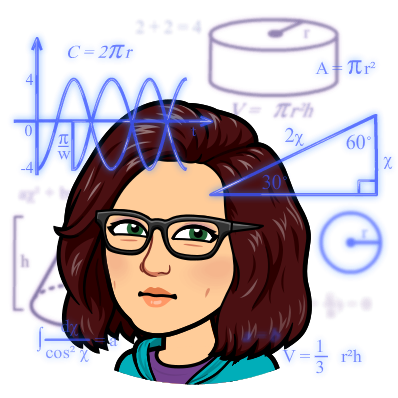 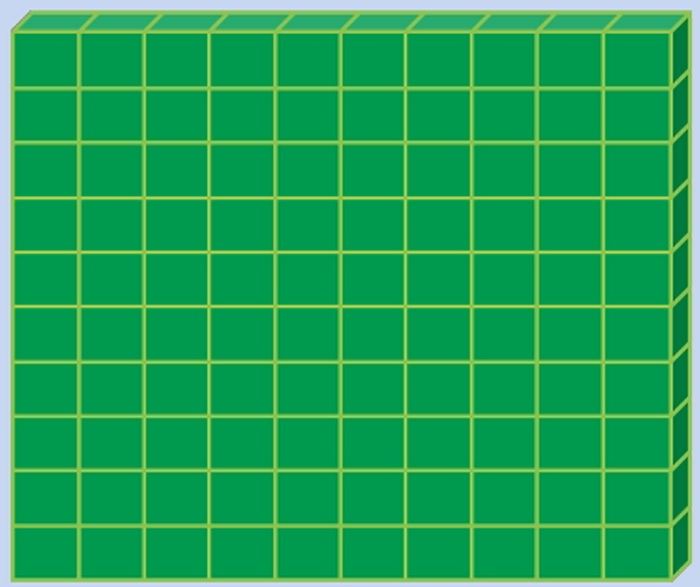 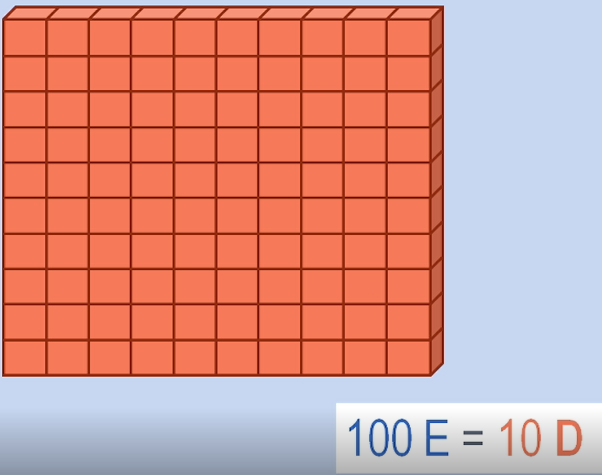 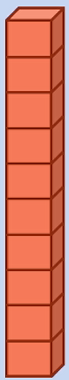 10 = 10 E = 1 D
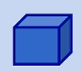 100 = 100 E = 10 D
100 = 100 E = 10 D = 1 S
10 = 10 E = 1 D
1 = 1 E
Števila bomo ponazorili in predstavili:
s ploščami          S
s stolpci           D
s kockami          E
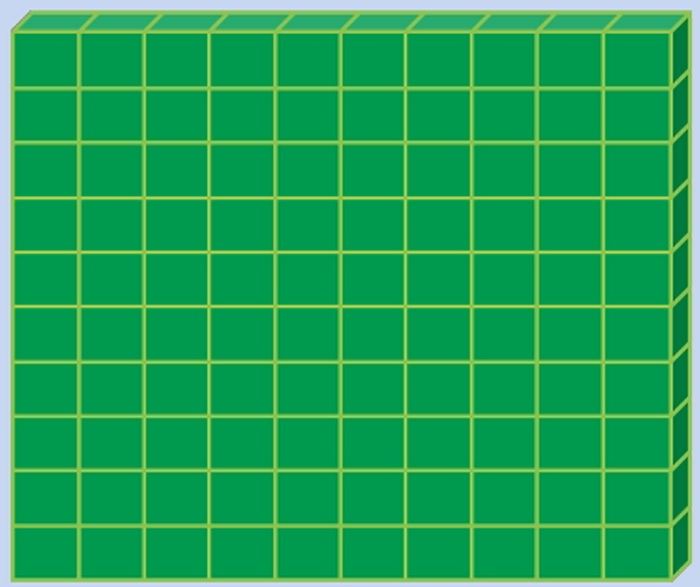 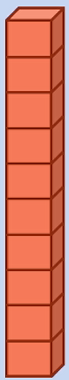 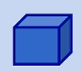 Katero število je to?
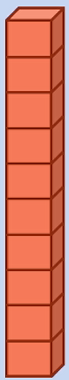 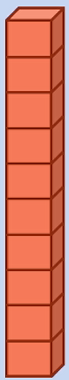 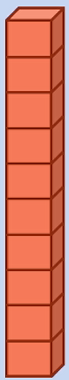 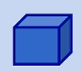 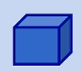 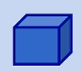 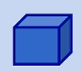 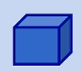 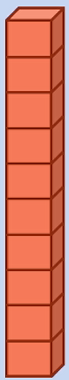 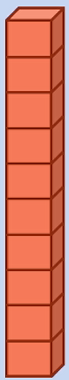 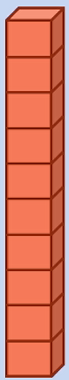 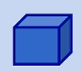 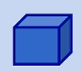 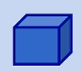 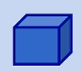 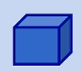 To število je: 35
Katero število je to?
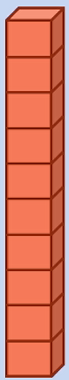 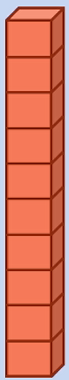 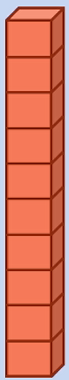 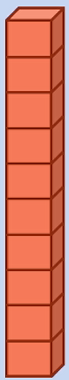 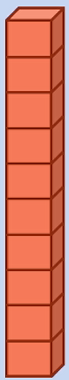 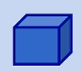 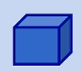 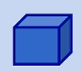 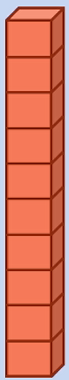 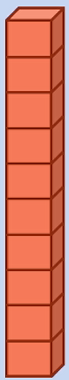 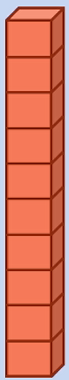 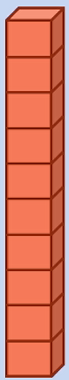 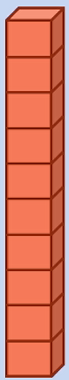 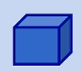 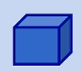 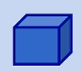 To število je: 53
Katero število je to?
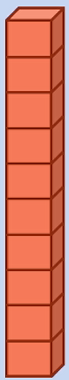 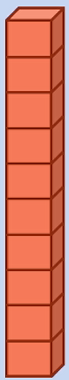 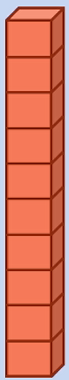 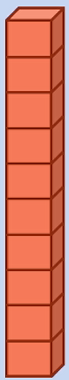 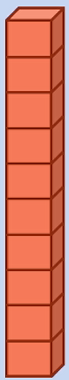 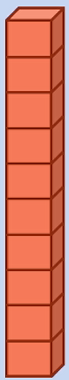 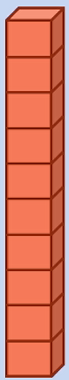 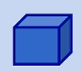 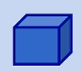 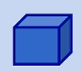 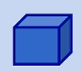 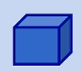 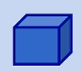 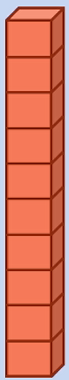 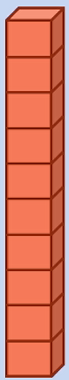 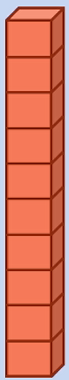 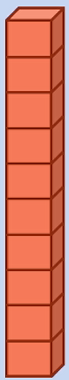 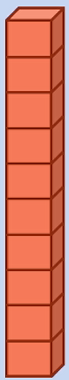 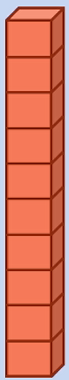 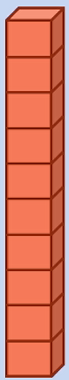 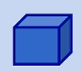 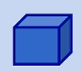 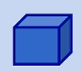 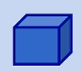 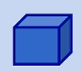 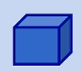 To število je: 76
Števila lahko prikažemo tudi v stotični mreži
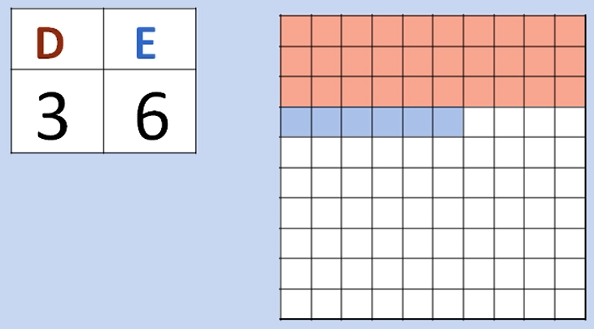 36 =
Katero število je to? Napiši v zvezek.
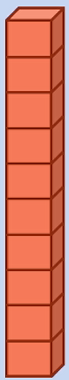 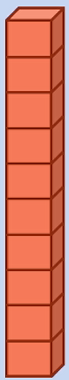 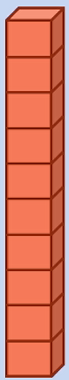 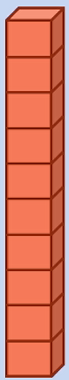 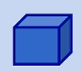 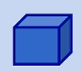 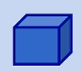 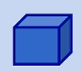 Katero število je to? Napiši v zvezek.
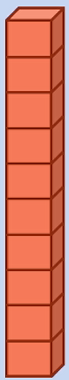 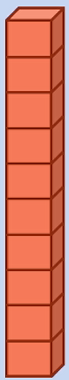 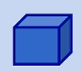 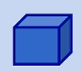 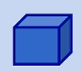 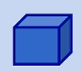 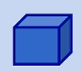 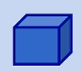 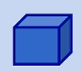 Katero število je to? Napiši v zvezek.
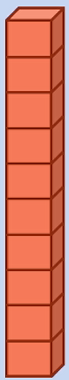 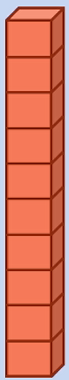 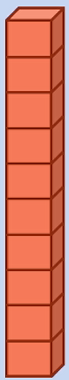 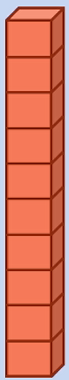 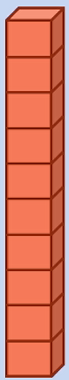 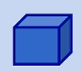 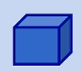 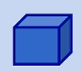 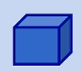 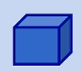 Katero število je to? Napiši v zvezek.
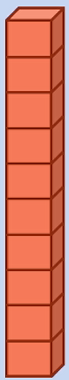 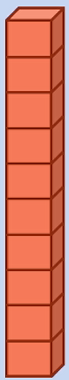 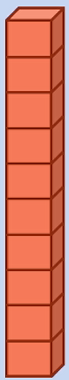 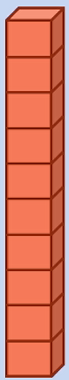 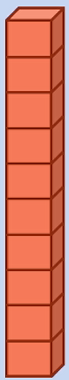 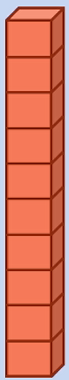 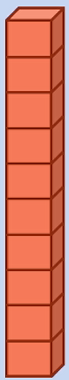 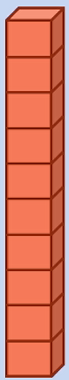 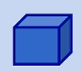 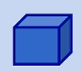 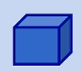 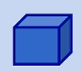 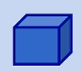 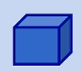 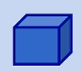 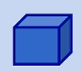 Katero število je to? Napiši v zvezek.
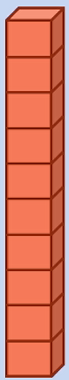 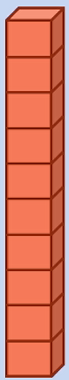 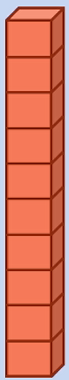 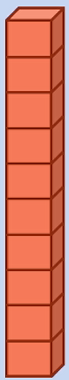 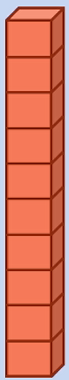 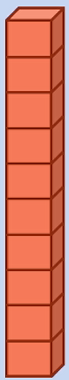 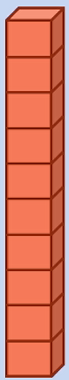 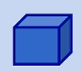 Napiši, koliko desetic (D) in enic (E) ima število:
64 = 6 D 4 E
25 =
98 = 
54 =
86 =
12 =
87 = 
40 =
67 =
74 =
33 =